BITCOIN
¿ QUÉ ES ?
Bitcoin ( BTC, XBT) es una criptomoneda concebida en 2009.
El término se aplica también al protocolo y a la red P2P que lo sustenta, y de forma común se denomina como una moneda digital.
Generalmente se usa Bitcoin para referirse a la red o al protocolo y bitcoin (en español bitcóin,plural bitcoines) para referirse a las unidades monetarias. 
Los símbolos ฿ y BTC son usados informalmente.
CARACTERÍSTICAS
Bitcoin se caracteriza por ser descentralizado, es decir, no está respaldado por ningún gobierno ni depende de la confianza en un emisor central.
 Por el contrario, utiliza un sistema de prueba de trabajo para impedir el doble gasto y alcanzar el consenso entre todos los nodos que integran la red intercambiando información sobre una red no confiable y potencialmente comprometida (resuelve el problema de los generales bizantinos).
De igual forma, las transacciones no necesitan de intermediarios y el protocolo es código abierto.
PRINCIPIOS
21 millones: la cantidad de unidades nunca podrá exceder los 21 millones de bitcoines.
Sin censura: nadie puede prohibir o censurar transacciones válidas.
Código abierto: el código fuente de Bitcoin siempre debe ser accesible para todos.
Permiso: nadie puede impedir la participación en la red.
PRINCIPIOS
Seudoanónimo: no se requiere identificación para participar en la red Bitcoin.
Permutable: cada unidad es intercambiable.
Pagos irreversibles: las transacciones confirmadas no pueden ser modificadas ni eliminadas. La historia es imborrable.
SEMILLA
A partir de una única semilla, algunos comerciantes generan carteras deterministas cuyas direcciones Bitcoin se pueden asignar a un pagador diferente para simplificar su seguimiento
 Se utiliza el término cartera determinista para indicar que todas las direcciones de esa cartera están completamente determinadas por la semilla. 
Es decir, es suficiente con proteger la semilla para generar consistentemente la misma secuencia de direcciones Bitcoin de las que se tiene el control. 
Las direcciones generadas por una única semilla son virtualmente ilimitadas.
USO
Varias empresas y pequeños negocios aceptan bitcoins como medio de pago para servicios de todo tipo, como telefonía, hosting de internet, tarjetas regalo, asesoría legal, turismo, y otros
 Su ámbito internacional y el hecho que los usuarios pueden comerciar con un cierto anonimato, ha hecho posible que se abra paso en sectores cada vez más regulados, como apuestas en línea y partidas de póker.
COSTE MARGINAL DE PRODUCCIÓN
En contraposición al dinero fiduciario, Bitcoin utiliza un sistema de prueba de trabajo que simula el minado de materias primas.
 Los mineros dedican sus recursos de tiempo, energía, procesamiento y amortización de máquina para resolver un desafío criptográfico complejo
Por el hecho de que el precio de los bitcoins se acerca al coste marginal de producción, además de que no están sujetos a shocks de oferta en el sentido tradicional de término y que su escasez no es «natural» sino generada a través de un algoritmo matemático, el economista George Selgin califica a Bitcoin como materia prima sintética (synthetic commodity money).
PUEDE SER CONSIDERADO DINERO
Por otra parte, los bitcoins poseen todas las características necesarias para ser considerado dinero. 
Es escaso, altamente divisible (hasta ocho decimales), denso en valor (una dirección puede contener millones de euros), fácil de almacenar y de transportar, durable, homogéneo (cada unidad está valorada de la misma forma), inmediatamente reconocible con el software adecuado y resistente a falsificaciones.
PUEDE SER CONSIDERADO DINERO
Asimismo, la posesión de la clave privada es control.
 Las claves privadas pueden guardarse en una cartera electrónica o generarse a partir de una frase más o menos larga, que es suficiente con memorizarla.
 Esta última característica, unida al hecho de que la dirección Bitcoin es un seudónimo y no refleja la identidad real de su propietario, hace que los bitcoins sean difíciles de confiscar o de contener mediante control de capitales.
FUTURO DEL BITCOIN
Regulación o restricciones de acceso a la red Bitcoin por parte de los gobiernos.
Aceptación en el comercio electrónico y en tiendas.
Disponibilidad, popularidad y eficacia de otras formas de pago presentes o futuras.
Ataques por botnets u otros agentes, consiguiendo más del cincuenta por ciento de la potencia de cálculo de la minería.
Ampliaciones y nuevas versiones del protocolo que den lugar a vulnerabilidades críticas.
Reclamaciones por derechos de propiedad intelectual.
Tipo de cambio BTC-USD desde su creación
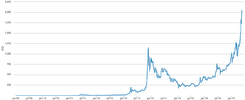 Oferta total de bitcoines en el tiempo
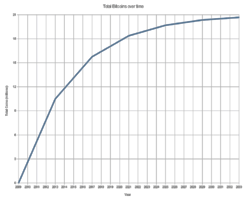 Dificultad relativa de minería 
( escala logarítmica )
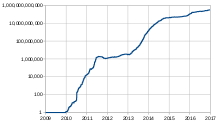